ОРКСЭ 4 класс
Голубых Елена Владимировна
МАОУ Домодеовская СОШ №2
Собери пословицы
Прочтите пословицы и постарайтесь вставить недостающее слово. 
… платежом красен.
... невелик, да лежать не велит.
Кто служит Родине, верно, тот … исполняет примерно.
Собери пословицы
Долг платежом красен.
Долг невелик, да лежать не велит.
Кто служит Родине, верно, тот долг исполняет примерно.
Подумайте, какое слово является ключевым? Что обозначает это слово?
Моральный долг
Долг – обязательство.
Моральный долг - выполнение существующих в обществе норм не по принуждению, а на основе своих убеждений.
Принимая свой долг, человек добровольно принимает на себя свои обязанности по отношению к другим, поэтому моральный долг называют моральной обязанностью.
Объясните пословицу
«Долг  платежом  красен».
«Долг невелик, да лежать не велит».

Подумайте, и скажите, перед кем мы всегда в долгу?
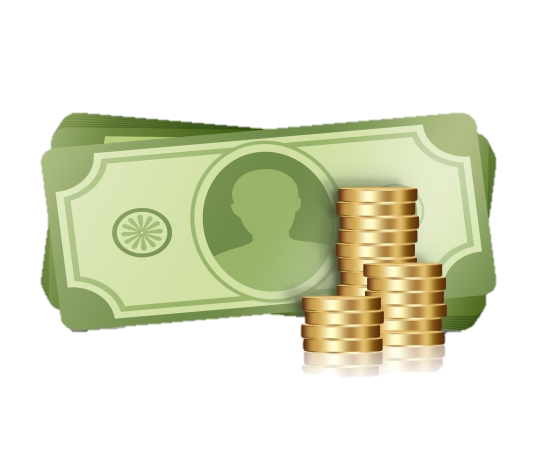 Объясните пословицу
«Кто служит Родине, верно, тот долг исполняет примерно»
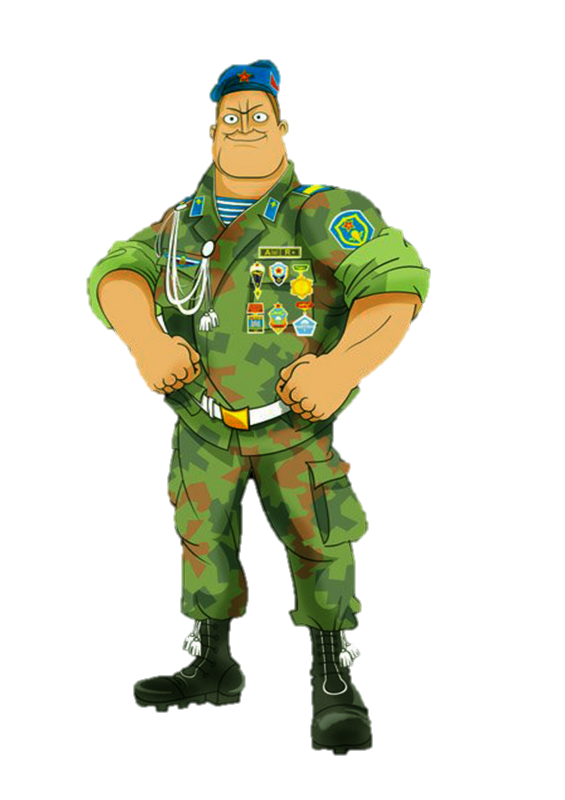 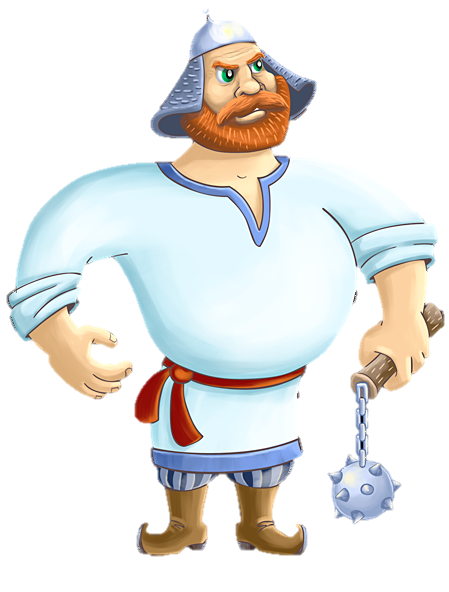 Вспомним
Что такое мораль? 
Мораль- это правила и нормы поведения, которые устанавливает для себя человек.
Что такое моральный выбор?
Выбор между добром и злом, выбор пути добродетели или пути порока.
Долг
Долг
Моральный долг
Профессиональный
 долг
Общественный
долг
Приведем примеры
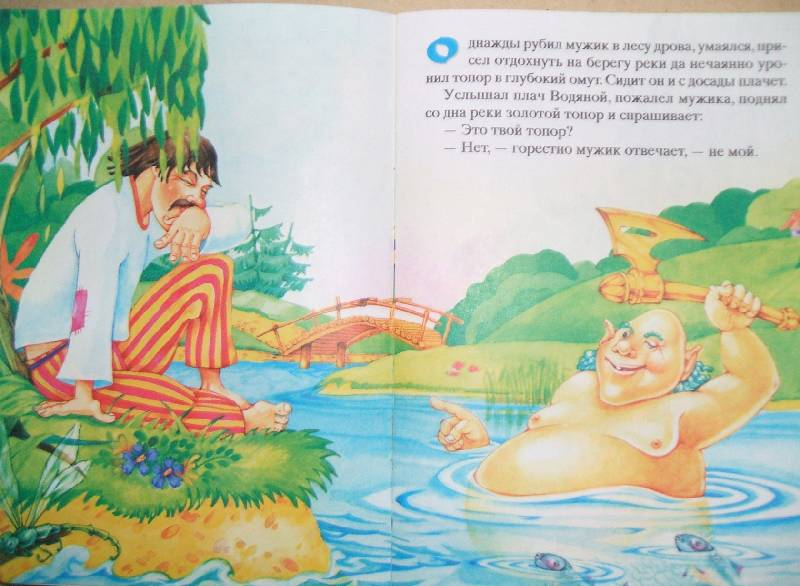 Приведем примеры
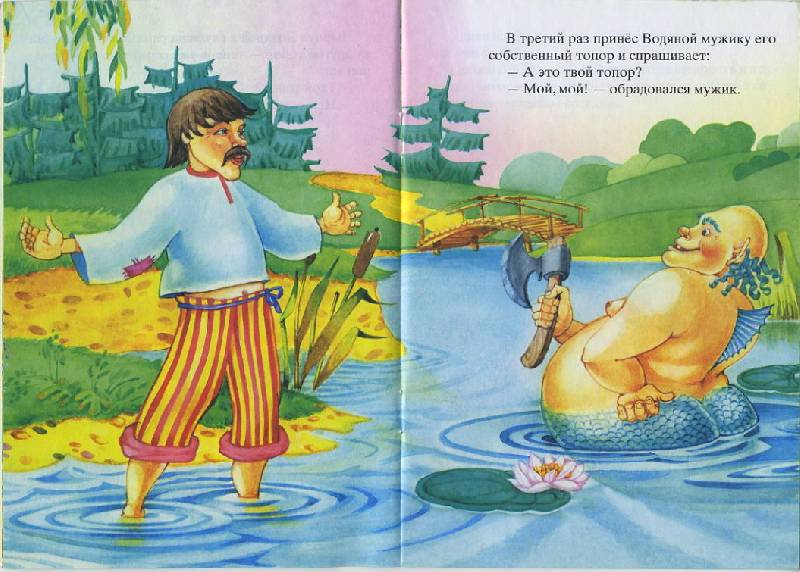 Приведем примеры
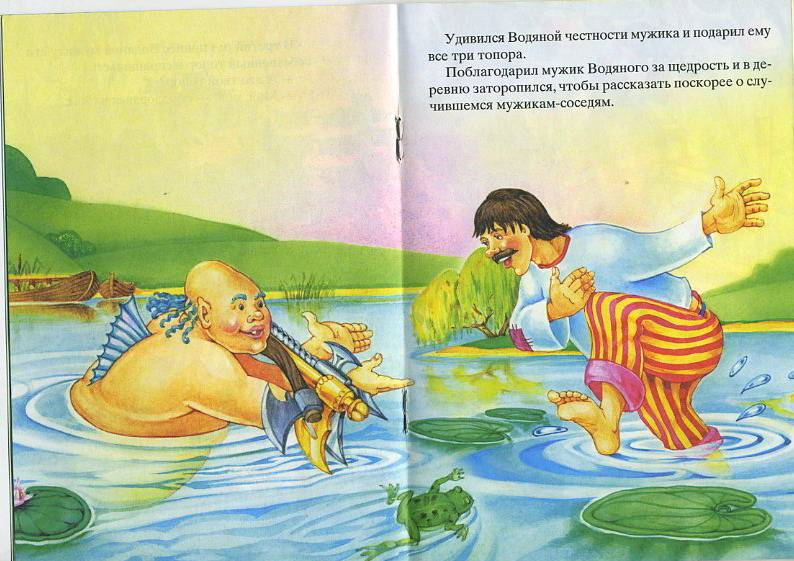 Приведем примеры
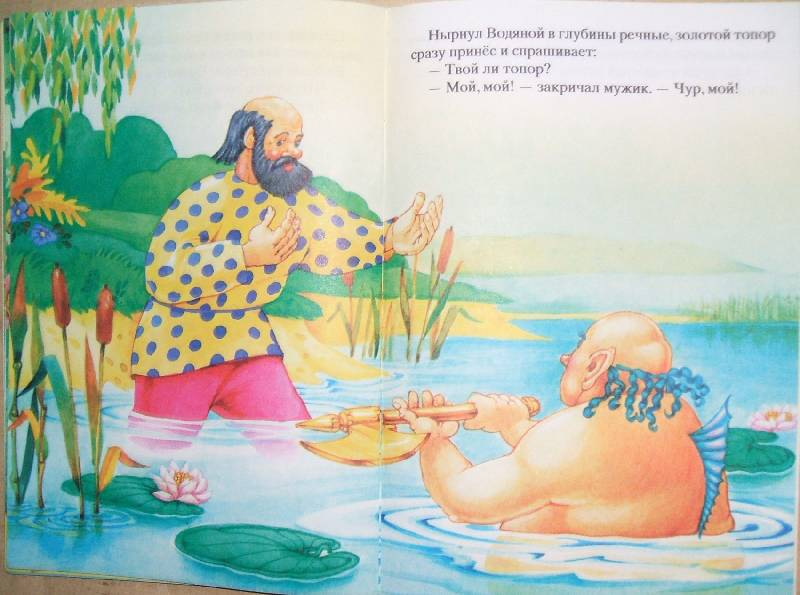